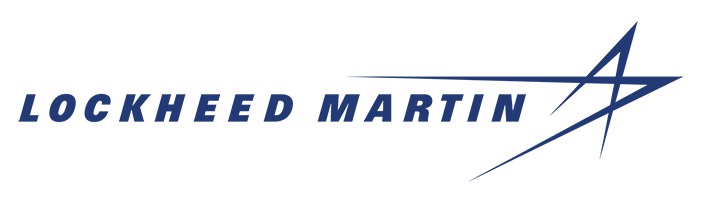 Summary of Lessons Learned
Team 7
Gabrielle Ruffeno, Mason Harkins, Zane Cox, Daniel Galva, Bo Adeyeye
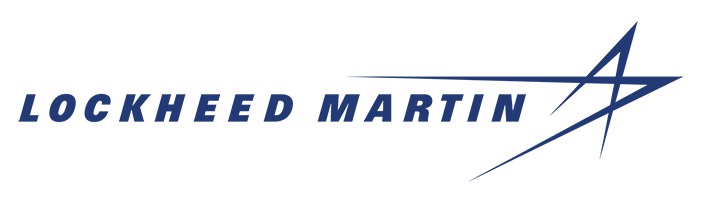 CES: Chapter 1 
What is Strategy and Why is it Important?
Competing Differently
Outperforming competitors
Boeing, Raytheon, General Dynamics
Quest For Competitive Advantage → 
Goal = Sustainability 
Strategy Evolves Over Time
Willingness to modify strategy; proactive and reactive responses
Low-cost provider
Broad differentiation
Focused low-cost
Focused differentiation
Best-cost provider
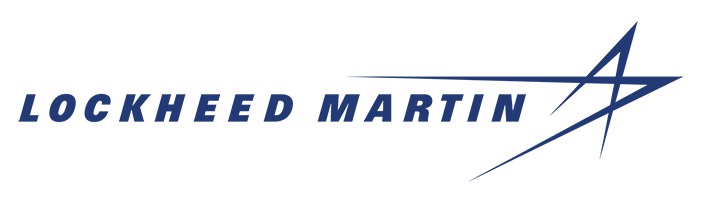 CES: Chapter 1 
What is Strategy and Why is it Important?
A Winning Strategy
Fit (external, internal and dynamic consistency)
Competitive Advantage ( durable competitive advantage)
Performance ( outstanding financial and market performance) 
Competitive strength & market standing
Profitability & financial strength
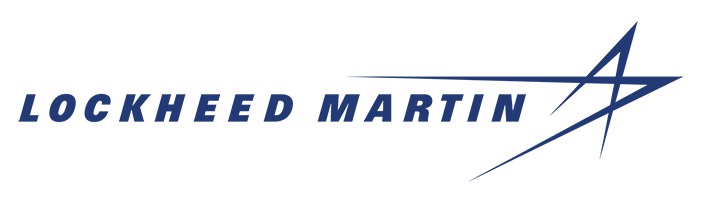 CES: Chapter 2
Charting a Company’s Direction
Developing a Strategic Vision
Lockheed Martin Mission:  We solve complex challenges, advance scientific discovery and deliver innovative solutions to help our customers keep people safe.
Lockheed Martin Vision: Be the global leader in supporting our customers' missions, strengthening security and advancing scientific discovery.
Lockheed Martin Values:
Do What's Right
Respect Others
Perform With Excellence
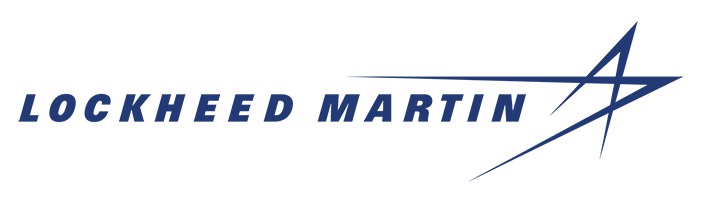 CES: Chapter 2
Charting a Company’s Direction
Setting Objectives
Financial objectives & Strategic objectives
Short term and long term objectives
“How much of what kind of performance by when”
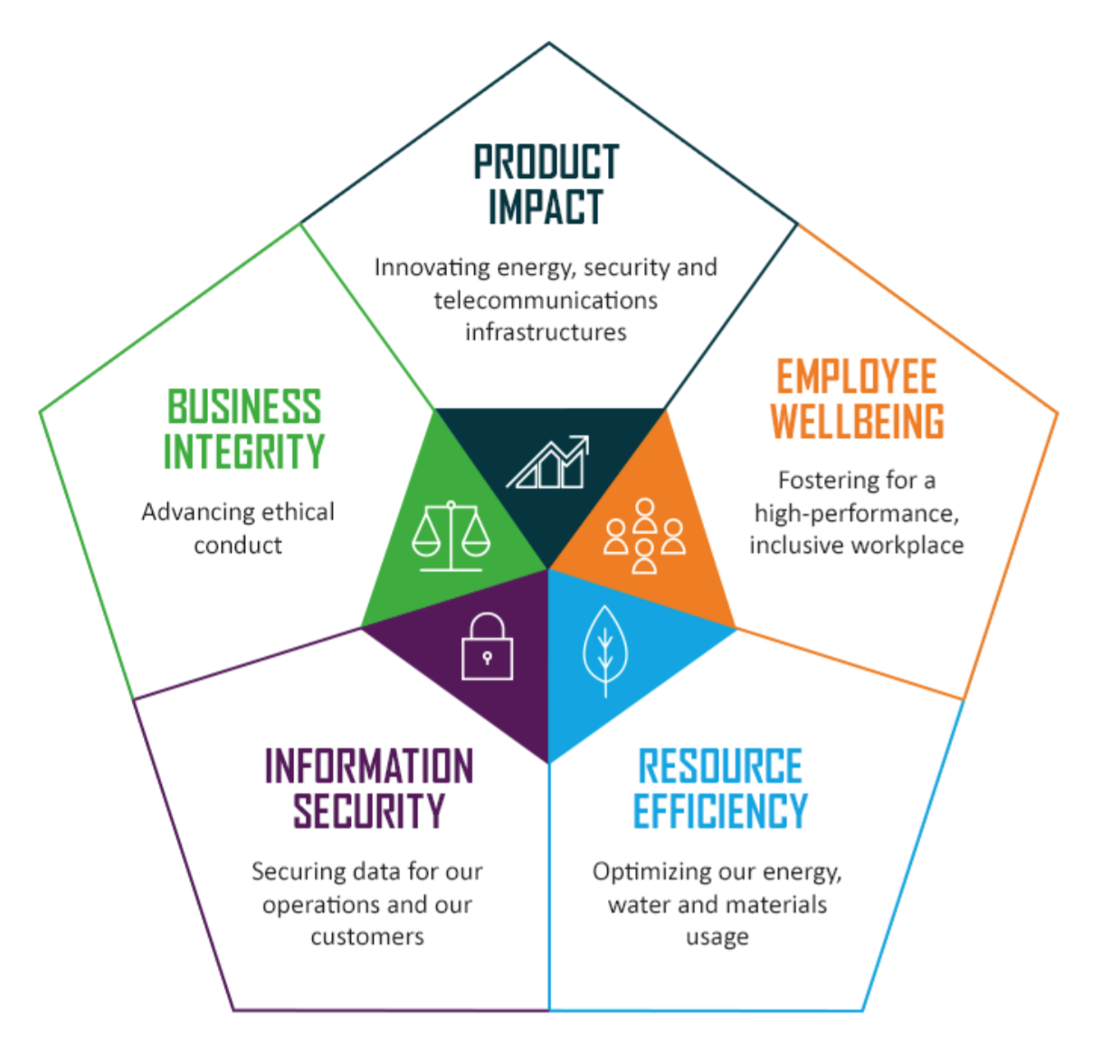 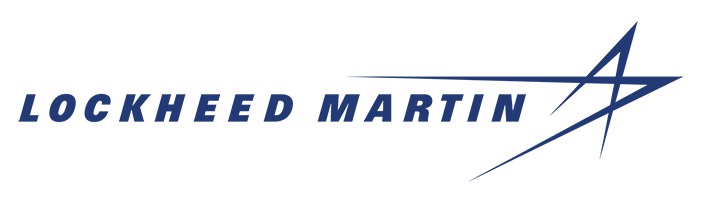 CES: Chapter 2
Charting a Company’s Direction
Crafting a Strategy
Corporate Strategy 
Business Strategy 
Functional Areas Strategy 
Operating Strategies 
The combination of these 4 strategies create the hierarchy of the organization
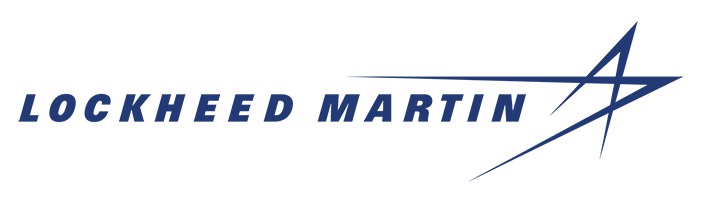 CES: Chapter 2
Charting a Company’s Direction
Execute Strategy and Evaluate Performance
Execute → converting the strategic plan into action
Evaluate performance → assess the success of the strategic plan and potentially reconsider the company’s vision, mission, strategy and objectives
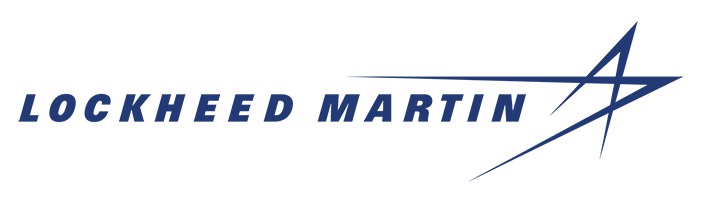 BOS Chapter 2: Analytical Tools and Frameworks
Strategy Canvas  - Both a diagnostic and an action framework for a blue ocean strategy. 
When it comes to Lockheed Martin’s Strategy Canvas we are a company who creates innovative technology to solve tomorrow's problems. 
Lockheed Martin’s framework focuses on producing the most advanced technology that our clients face but we also look on how to improve our on technologies and our competitors technologies. 
Due to Lockheed Martin’s market space we must find ideas that are innovative and outside the box to outdo our competitors in the current state of play.
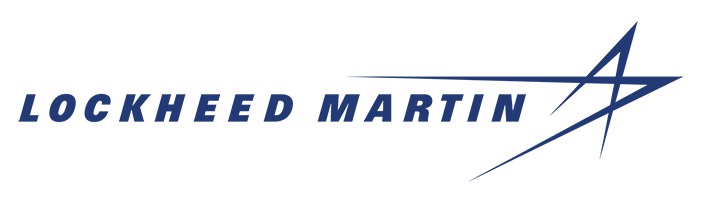 BOS Chapter 2: Analytical Tools and Frameworks
Lockheed Martin’s Four Actions Framework - elements in crafting a new value curve.
Reduce
Lockheed Martin needs to reduce their NASA cargo shipment Program to the International Space Station
Eliminate
Lockheed Martin needs to eliminate the F-22 airplane for economical reasons.
Create
Lockheed Martin has created the F -35 Airplane.
New Value Curve
Raise
Lockheed Martin needs to improve on their unmanned aircraft (drones).
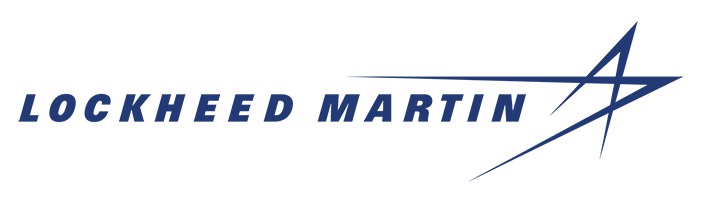 BOS Chapter 2: Analytical Tools and Frameworks
Three Characteristics of a good strategy 
Lockheed Martin’s focuses on technologies that protect our client's interest, the most advanced technologies, and technologies that will last for years to come. 
Lockheed Martin is able to diverse ourselves from the competition by being innovative, simplifying complex challenges, and producing products that last.
“We never forget who we’re working for”
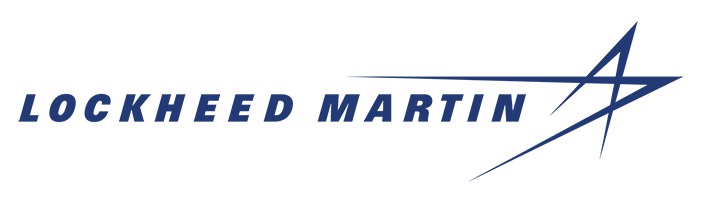 BOS Chapter 2: Analytical Tools and Frameworks
Reading The Value Curves
A Blue Ocean Strategy - Focus, Divergence, and a compelling tagline
A Company Caught in the Red Ocean - Value Curve should not resemble their competition 
Overdelivery without Payback - Strategy Canvas should not signal over supplying or add incremental value to buyers 
Strategic Contradictions - A company should not offer one high level competing factor while ignoring other factors
An Internally Driven Company - A company needs to be use language that shows they are internally driven to create industry demand
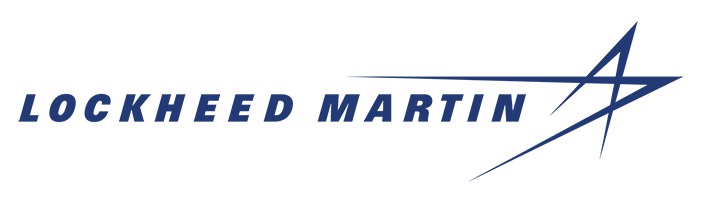 Chapter 3: Evaluating a company’s external Environment
In order to evaluate a company’s strategic course Managers must:
Evaluate the company’s external environment.
Evaluate the company’s internal environment.
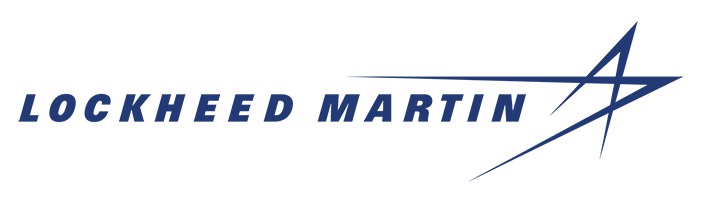 Macro Environment
Political factors
Legal/regulatory Factors 
Environmental Forces  
Technological Factors 
Sociocultural Forces 
Economic Conditions
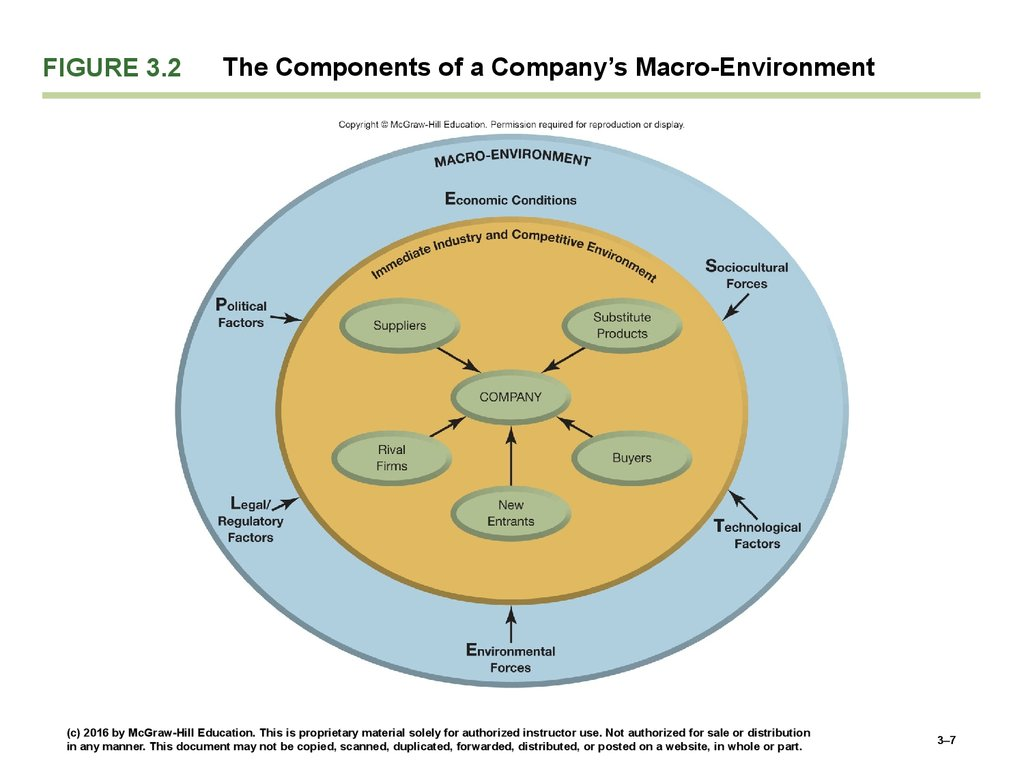 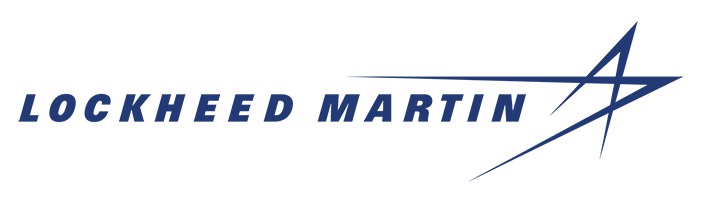 The Five Forces Model of Competition
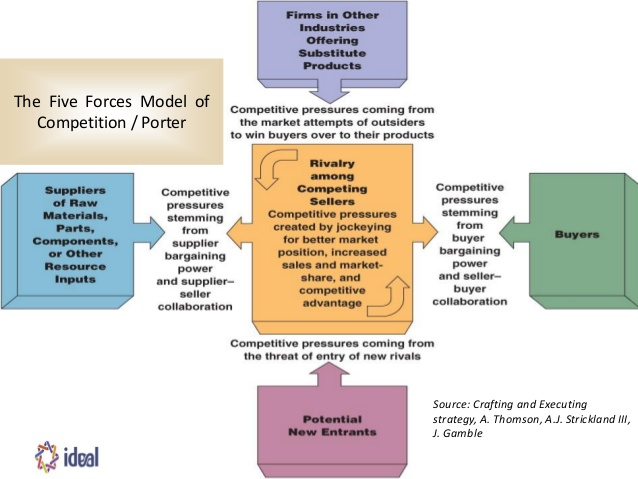 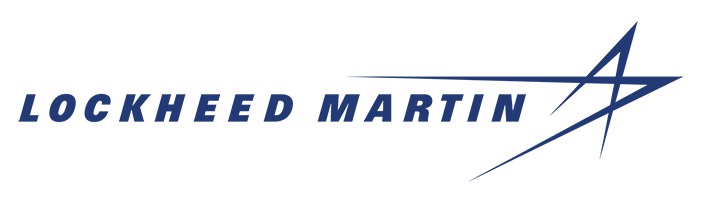 The Value Chain
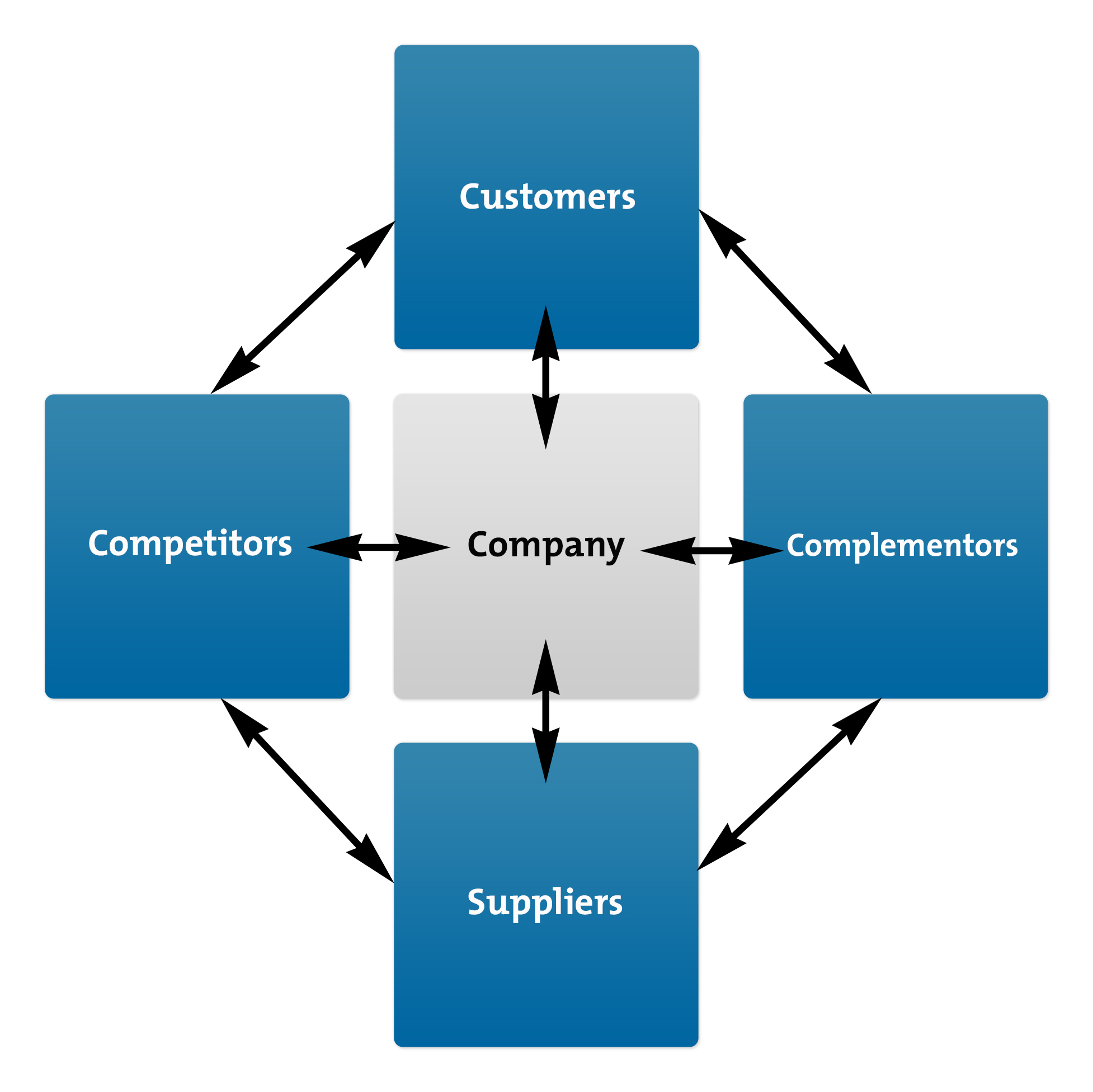 Interactions with firm
Complementors
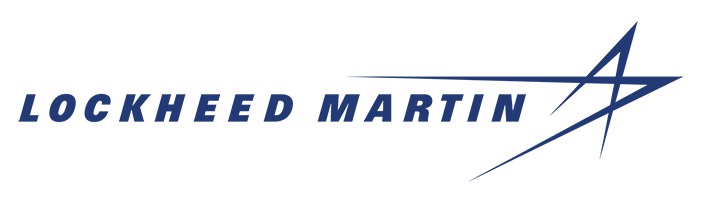 Strategic group map
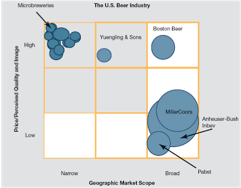 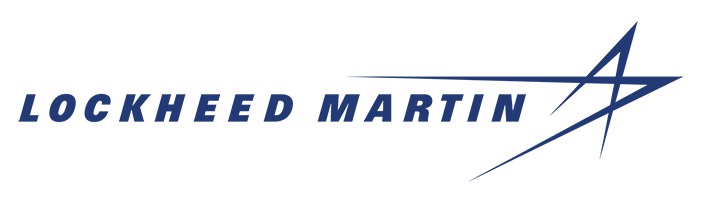 Competitor Analysis
Target a rivals likely moves and countermoves
Current Strategy 
Objectives
Resources and capabilities 
Assumptions
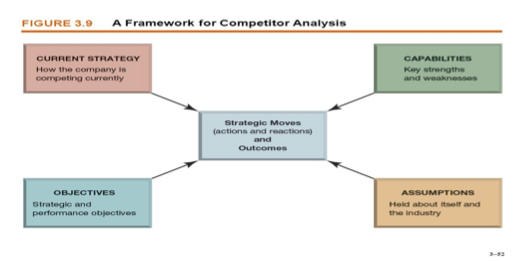 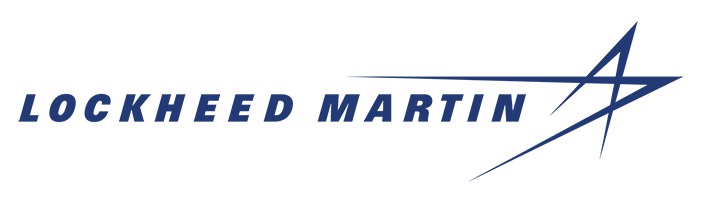 Key Success Factors
KSF’s determines whether the company will be a competitive success or failure. 
Knowing the Industries KSF’s raises a company’s chance of crafting a sound strategy.
Lockheed Martin Acquires Sikorski
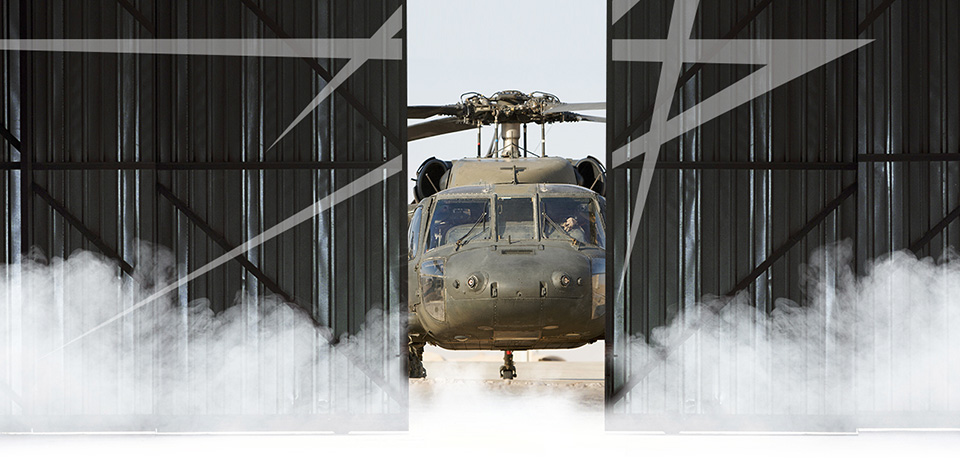 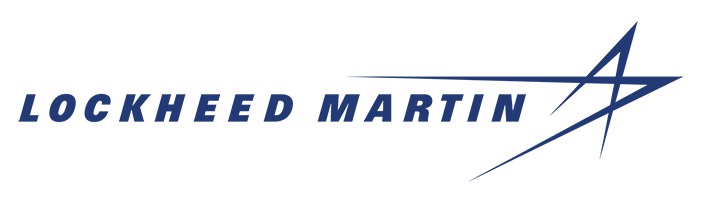 Chapter 4
Evaluating a Company’s Resources,Capabilities,and Competitiveness.
Focus in this Chapter is on the Internal Capabilities of a firm
Answering these 6 different questions will give you an idea of how well your company will compete.
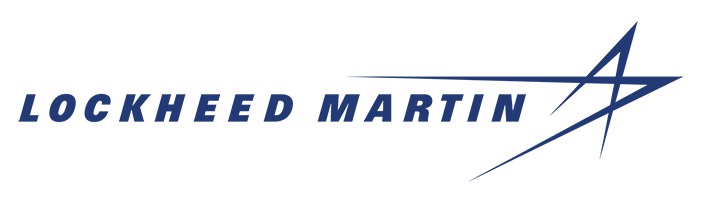 Question 1:
How well is the Company’s present strategy working?
Is the company meeting the financial goals?
Is the company gaining market share?
If the answer is yes how well are they meeting these goals?
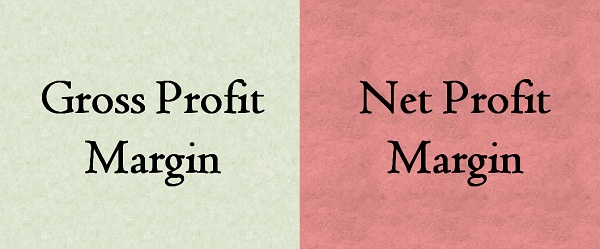 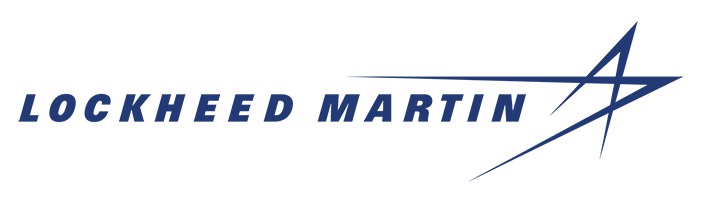 Lockheed Martin
“Comparing the results to its competitors, Lockheed Martin reported Total Revenue increase in the 2 quarter 2016 by 10.92 % year on year. The sales growth was above Lockheed Martin's competitors average revenue growth of 3.74 %, recorded in the same quarter.”



http://csimarket.com/stocks/compet_glance.php?code=LMT
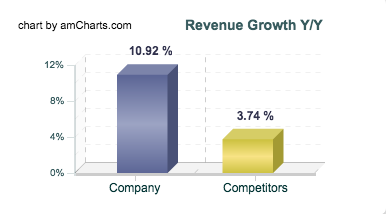 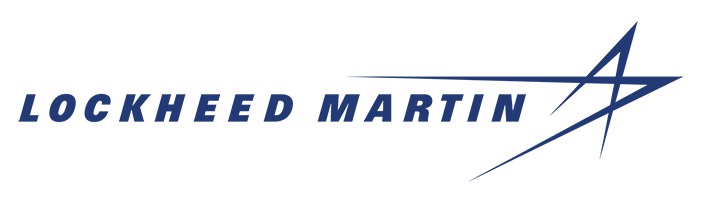 Question 2:
What are the company’s most important resources and capabilities,and will they give the company a lasting competitive advantage over rival companies?
What resources and capabilities does your firm have that others don’t? 
Tangible & intangible 
VRIN Tests for competitive advantage.
Valuable (competitively valuable)
Rare (something rivals lack)
Inimitable (hard to duplicate)
Non-Sustainable (doesn’t have substitutes)
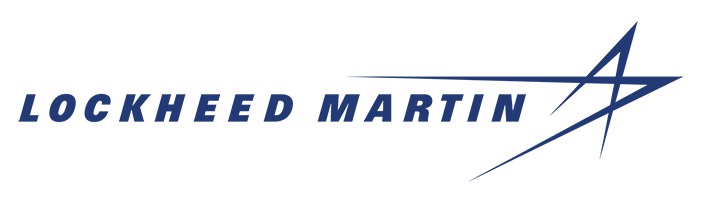 Question 3:
What are the company’s Strengths and Weaknesses in relation to the market  opportunities and market threats?
SWOT Analysis
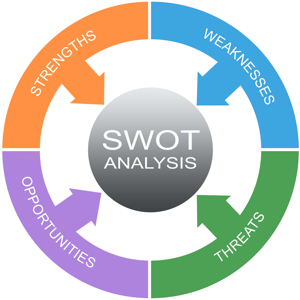 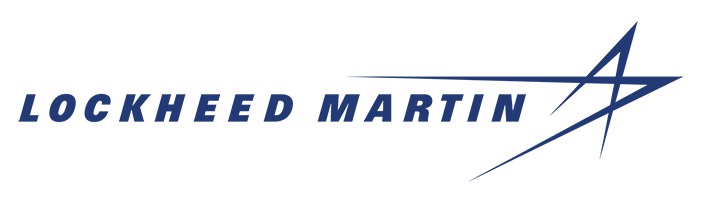 Question 4:
How do a company’s value Chain activities impact its cost structure and customer value propositions?


Marillyn Hewson (CEO) -“Cost reductions, improved operational efficiency, and portfolio restructuring have made us a leaner, more agile, and more focused company,”
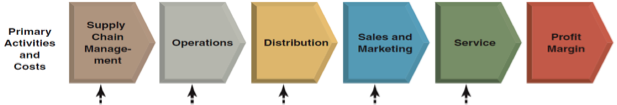 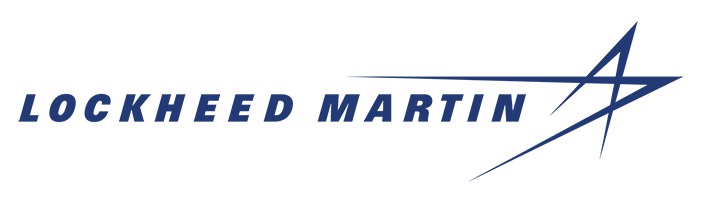 Question 5:
Is the Company Competitively Stronger or weaker than key rivals?
Does the Company have a competitive advantage or disadvantage?
How well does your company incorporate Key success factors?
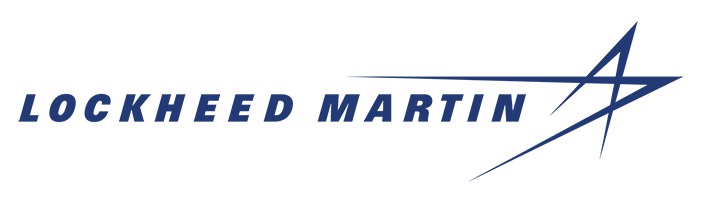 Question 6:
What Strategic issues and problems merit front-burner managerial attention?
Identify the key issues that Management needs to assess in order to get the company in a position to excel over rivals.
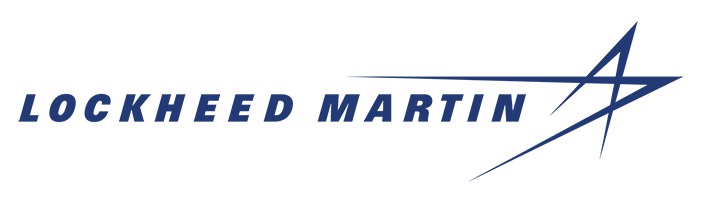 Chapter 1
Creating Blue oceans
Value Innovation
Red Vs Blue Ocean Strategies
Examples
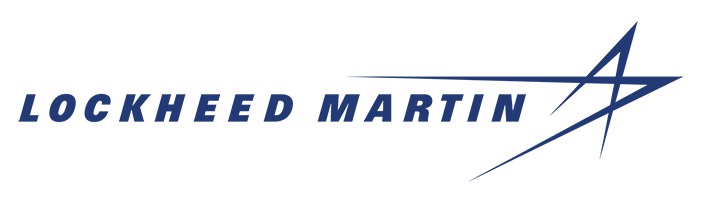 Value Innovation
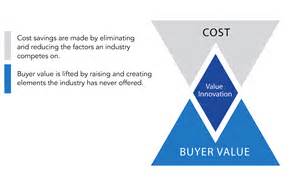 The pursuit of low cost and differentiation 
Balance of Value and  Innovation
Strategy and approach are very important
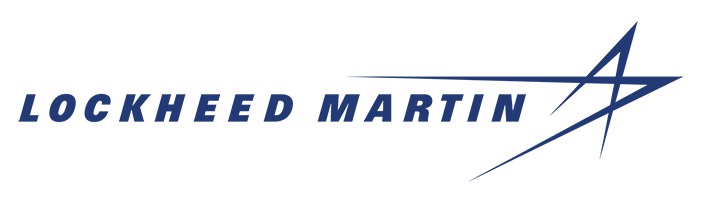 Cirque du Soleil
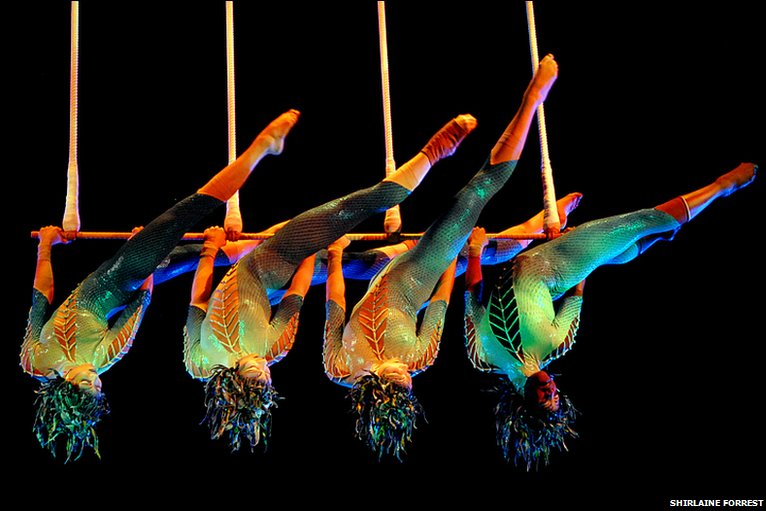 Red Vs. Blue Ocean Strategy
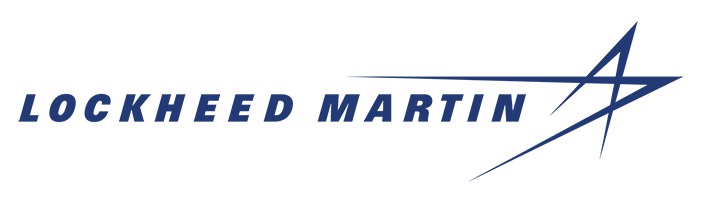 BOS Chapter 3: Reconstruct Market Boundaries
Reconstruct Market Boundaries is the first principle of Blue Ocean Strategy.

There are 6 important paths that play a huge role in the reconstruction of Market Boundaries.
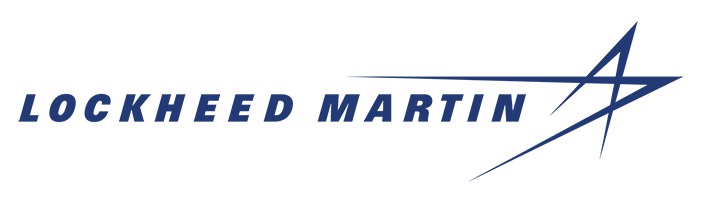 BOS Chapter 3: Reconstruct Market Boundaries
SIX Important Paths 
Look Across Alternative Industries 
Look Across Strategic Groups Within Industries 
Look Across the Chain of Buyers
Look Across Complementary Product and Service Offerings
Look Across Functional or Emotional Appeal to Buyers
Look Across Time